Анатомический диктантпо дисциплине: «Анатомия и физиология человека».Тема: «Кровь»
ГБПОУ «Златоустовский медицинский техникум» преподаватель: Князькова Е.А.
2021г
Вашему вниманию предлагаются короткие вопросы, которые подразумевают такой же короткий, но быстрый ответ по теме «Кровь».
Если вы ответили без ошибок или допустили 10% ошибок – оценка 5 «отлично»
20% ошибок – оценка 4 «хорошо»
30% ошибок – оценка 3 «удовлетворительно»
более 30% ошибок – оценка 2«неуд.», в этом случае нужно ещё раз вернуться к изучению лекционного материала.
Вопрос №1
Как называется межклеточное вещество крови?
Ответ:
Плазма крови
Вопрос №2

Какие клетки крови транспортируют кислород и углекислый газ?
Ответ:


Эритроциты
Вопрос №3 
Какие из белков плазмы оказывают транспортную функцию и удерживают воду в кровеносном русле?
Ответ:

Альбумины
Вопрос №4 
Какие клетки крови, выполняют функцию фагоцитоза?
Ответ:
Лейкоциты
Вопрос №5
Как называется белок крови, принимающий участие в свертывании крови?
Ответ:

Фибриноген
Вопрос №6
Какова величина рН крови в норме?
Ответ
рН 7,36 -7,42
Вопрос №7
Какова величина глюкозы в крови в норме?
Ответ
3,33 -5,55 ммоль/л
Вопрос №8
Входит ли в состав  первой группы крови агглютиноген А?
Ответ 
 Нет
Вопрос №9
Эритропоэз – это гибель эритроцитов?
Да или Нет?
Ответ 
Нет
Вопрос №10
Какова концентрация хлорида натрия в изотоническом физиологическом растворе?
Ответ:
≈ 0,9%
Вопрос №11
Что такое лейкоцитоз?
Ответ:
Повышение количества лейкоцитов.
Вопрос №12
Что такое тромбоцитопения?
Ответ:
Снижение количества тромбоцитов?
Вопрос №13
Какая группа крови у человека -  АВ0?
Ответ:
У человека четвертая группа крови.
Вопрос №14
Что такое СОЭ?
Ответ: 
Скорость оседания эритроцитов.
Вопрос №15
Какой фактор запускает процессы свертывания крови?
Ответ: 

Поврежденные клетки, ткани.
Вопрос №16
Какие
клетки крови 
изображены?
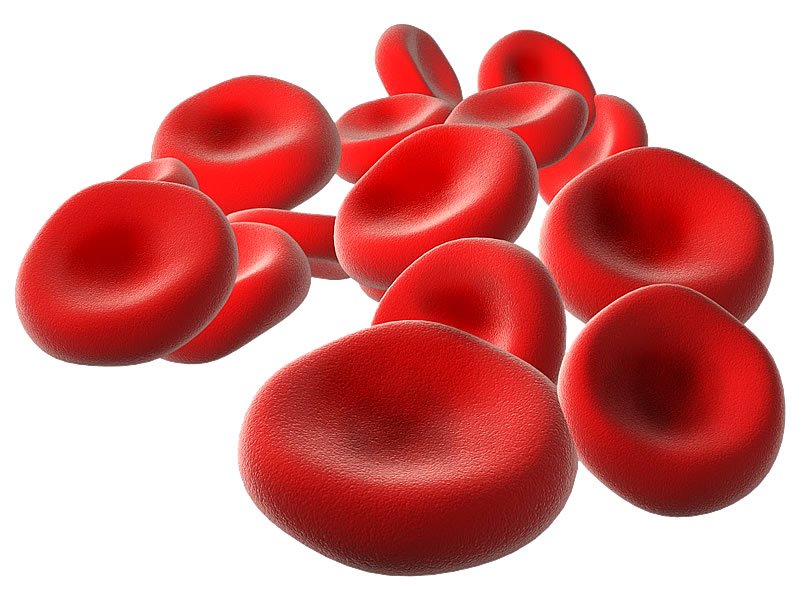 Ответ
Эритроциты
Вопрос №17
Какие клетки крови изображены?
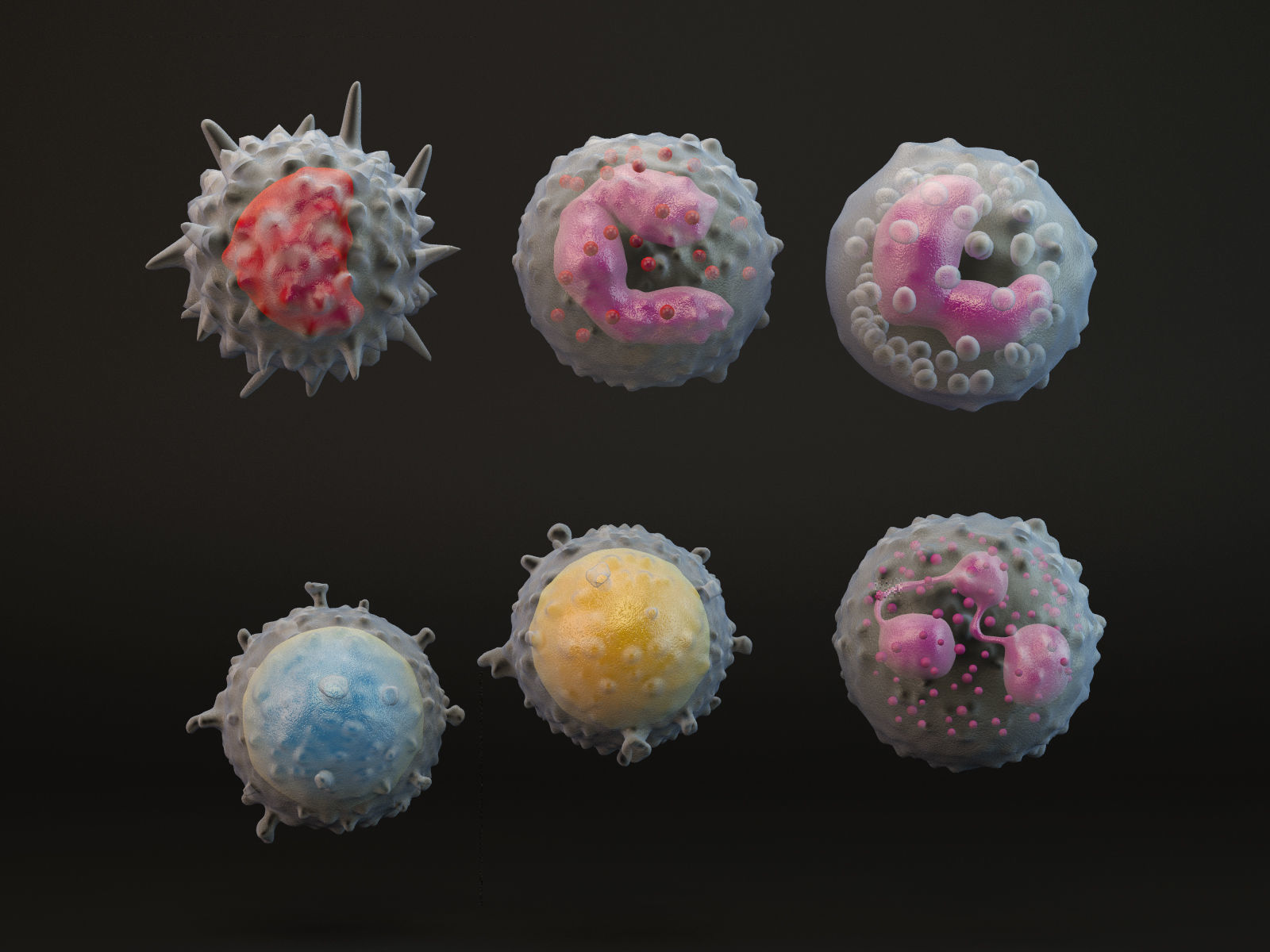 Ответ
Лейкоциты
Вопрос №18
Какие 
клетки 
крови 
изображены?
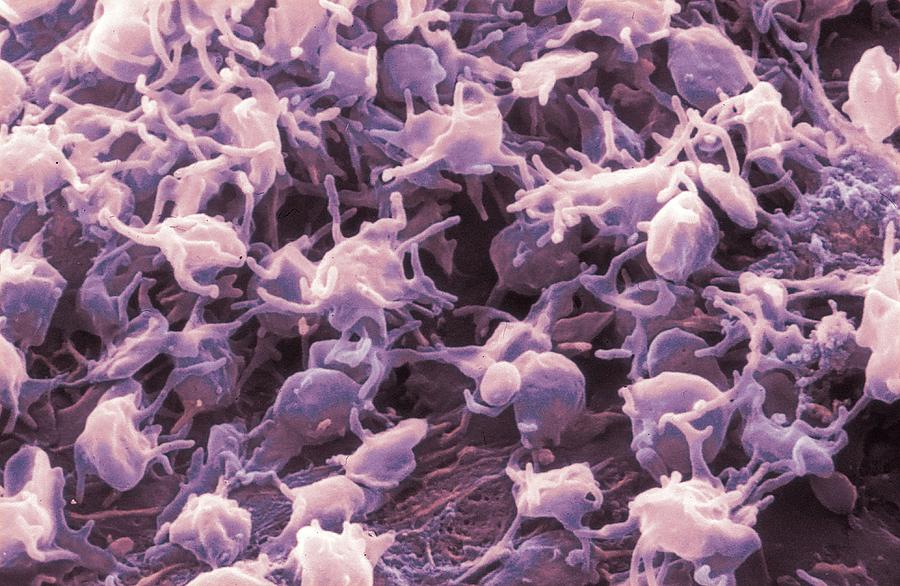 Ответ: 
Тромбоциты
Вопрос №19
Какой процесс изображен на рисунке?
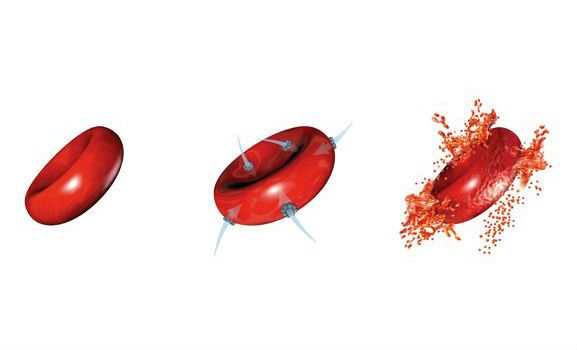 Ответ:
Гемолиз
Вопрос №20
Что изображено на рисунке?
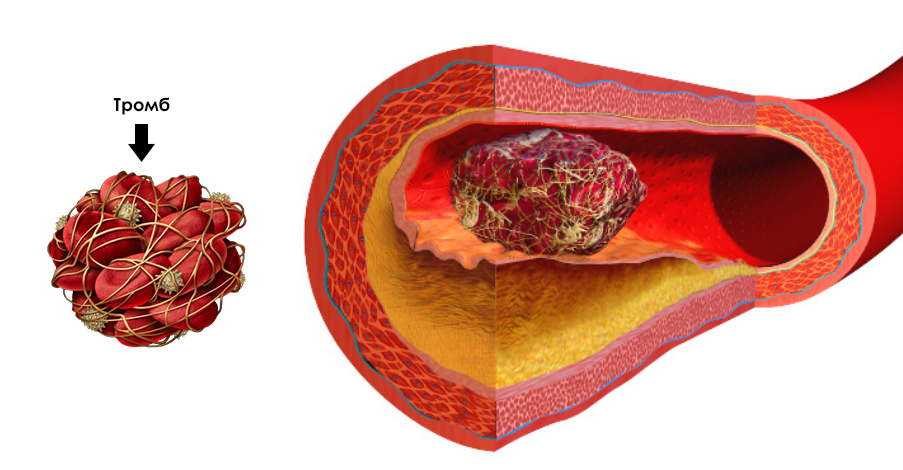 Ответ:

Тромб внутри кровеносного сосуда.